Inuk Innarluutik qitiutillugu
Saqqummiisoq Nielsine Petersen 

Kommune Kujallermi Isumaginninnermi Pinaveersaartitsinermilu Ingerlatsivimmi Pisortaq.
Inuk qitiutillugu
Innarluutillit pisinnatitaaffii periarfissallu:
FN’p innarluutillit pillugit isumaqatigiissutaat
Inatsisit innarluuteqarnermut tunngasut:
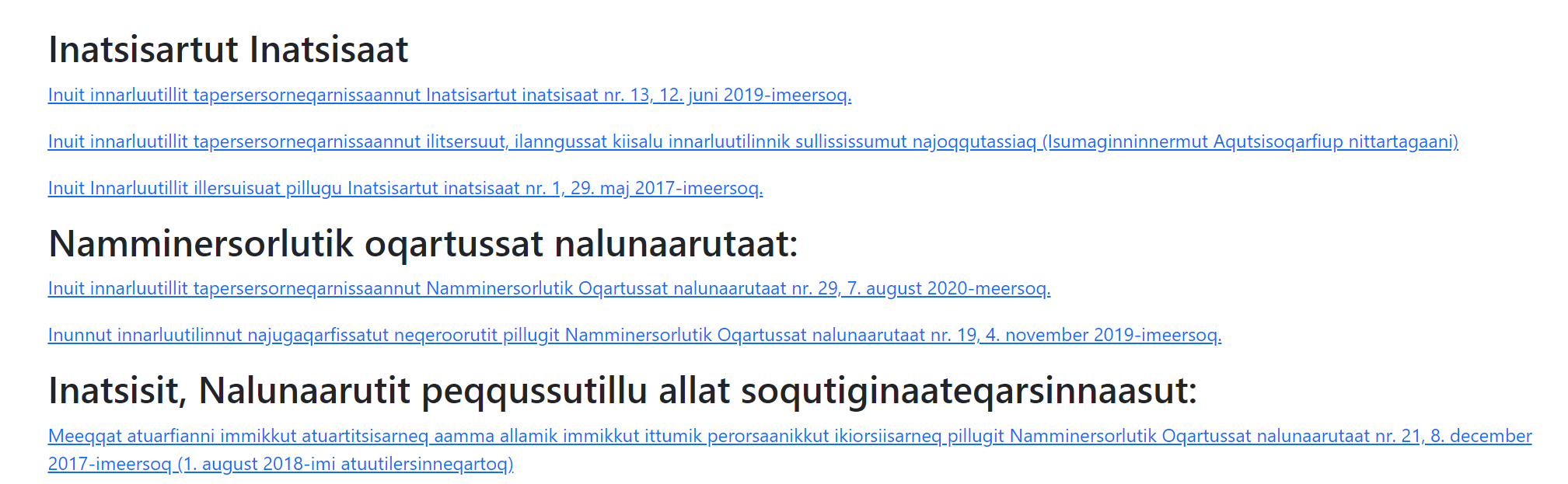 Periarfissat ersarissut
Pissutsit piviusut Kalaallit Nunaanni qanormita ippat?
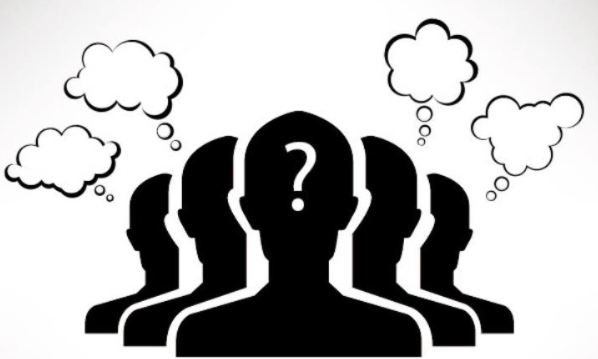 Kalaallit Nunaannit Innarluutillit periarfissaat:


Sisimiut: 
Tilioq
Pissassarfik

Nuuk: 
 Peqqinnissaqarfik
 Kattuffiit peqatigiiffillu
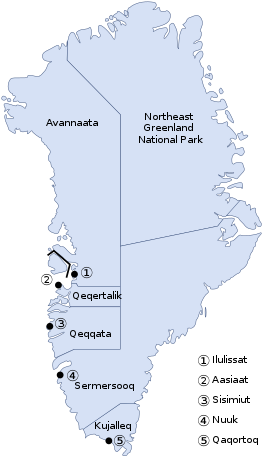 Kalaallit Nunaanni Pisortaqarfiit:
Illoqarfinni nunaqarfinnilu periarfissat suuppat?
Peqqinnissaqarfik, kikkut sulisuuppat?
nakorsat?
Niviarsissat?
Pillorissaasut?
Timigissaasut? 
Il.il.
Kommune
 Ikiorsiissutit neqeroorutaasinnaasut suut periarfissaappat?
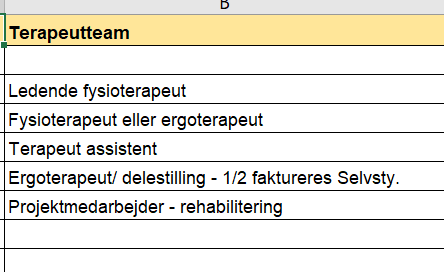 Inuk innarluutilik pisariaqartitai:
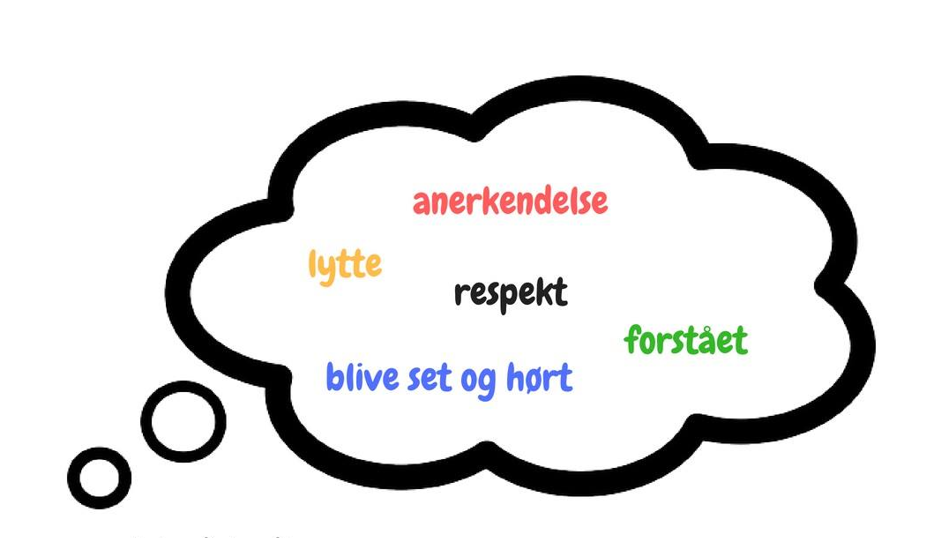 Paasineqarnissani.
Tusaaneqarnissani.
Takuneqarnissani.
Inuk Innarluutilik qanigisaalu
Qanigisaasut taakkuupput paasinnissinnaasut, tusarnaarsinnaasut takunnissinnaasullu?
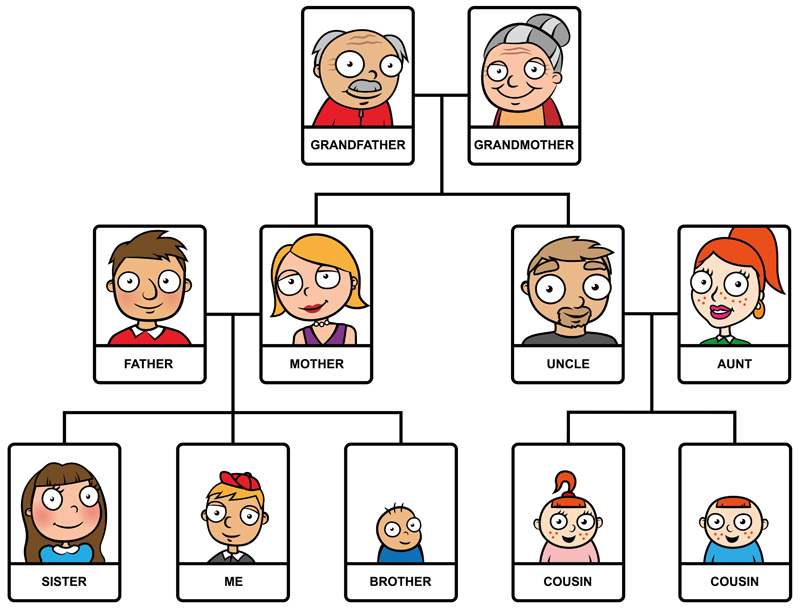 Qujanaq tusarnaaravit, aajuna aniga Josef Innarluutilik